HR | Managing internal job transitions
Copilot for Microsoft 365 (with Copilot Studio plug-ins)
Customize
Cost per hire
Reduce onboarding time
Improve eNPS
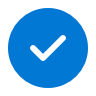 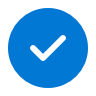 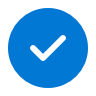 Value benefit
KPIs impacted
Cost Savings
Employee experience
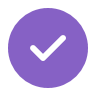 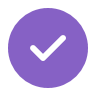 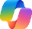 Copilot
+Copilot Studio
1. Quickly screen candidates
2. Schedule interviews
3. Create onboarding materials
Prompt Copilot1 to surface the most qualified candidates, referencing relevant documents and pulling in employee information from the HR system with Copilot Studio.
Use Copilot1 to help schedule follow up interviews between candidates and hiring managers
Use Copilot in Word to create role-specific onboarding materials.
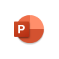 Copilot in PowerPoint
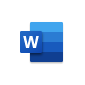 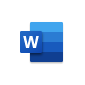 Copilot in Word
Copilot in Word
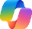 Copilot
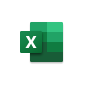 Rapidly get up to speed on what candidates are most qualified for certain roles.
Streamline scheduling multiple candidates for interviews by asking Outlook to identify and schedule interviews.
Reduce time to prepare, search and summarize onboarding documents leading to increased employee satisfaction and helping employees’ reach productivity quickly.
Copilot in Excel
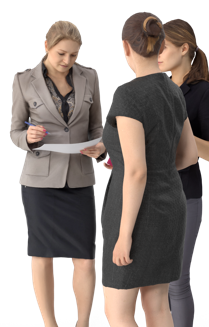 6. Prepare for performance reviews
5. Collect feedback
4. Develop training material
Use Copilot in Word to generate reports for performance reviews.
Analyze employee survey data with Copilot in Excel and summarize key findings to refine delivery and relevance.
Use Copilot in PowerPoint to generate learning paths according to individual roles, learning styles and career goals.
Compile data quickly and generate individual review reports to support the process.
Focus on overall employee satisfaction and onboarding experience by responding to feedback and refining onboarding and training.
Keep training relevant to the audience by using Copilot to mine historical documents to update with relevant training content. As internal systems change training can adapt to it more quickly.
1Access Copilot at copilot.microsoft.com, the Microsoft Copilot mobile app, or the Copilot app in Teams, and set toggle to “Work”.